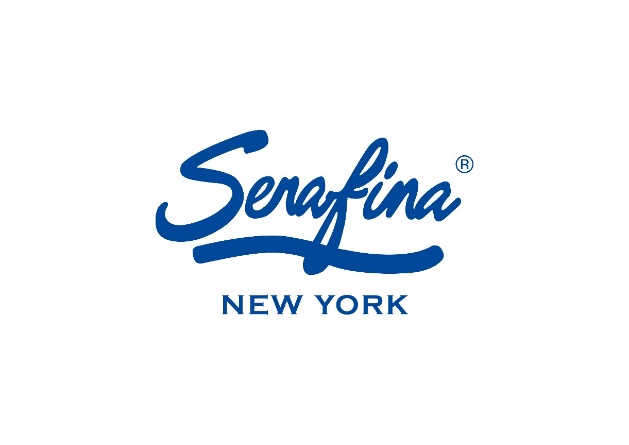 １番人気！歓送迎会や謝恩会に！
スタンダードプラン
1名あたり (税込) :5,000円
ボリューム満点のセラフィーナスタイル
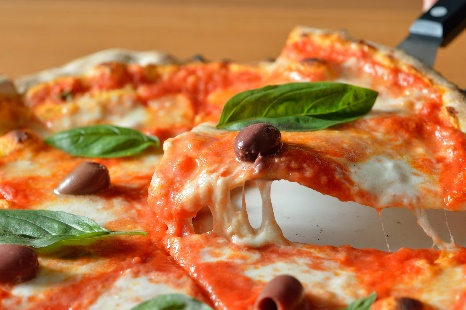 前 菜 
・旬魚のカルパッチョ
 ・イタリア産サラミ2種盛り合わせ 
・自家製シャンパンハニードレッシングのグリーンサラダ
 ・モッツァレラ&トマトのカプレーゼ 
・本日のブルスケッタ　 

ピッツァ 
・イタリア産トマトのマルゲリータ 
・季節のピッツァ 

パスタ 
・魚介類と旬野菜のアーリオオーリオ 　スパゲティーニ 

メイン 
・牛サーロインのグリリア 　旬野菜とグリーンペッパーソース 

デザート
 ・パティシエ特製 季節のドルチェ
※仕入れ状況により変更となる場合がございます。
Serafina NEW YORKさいたま新都心
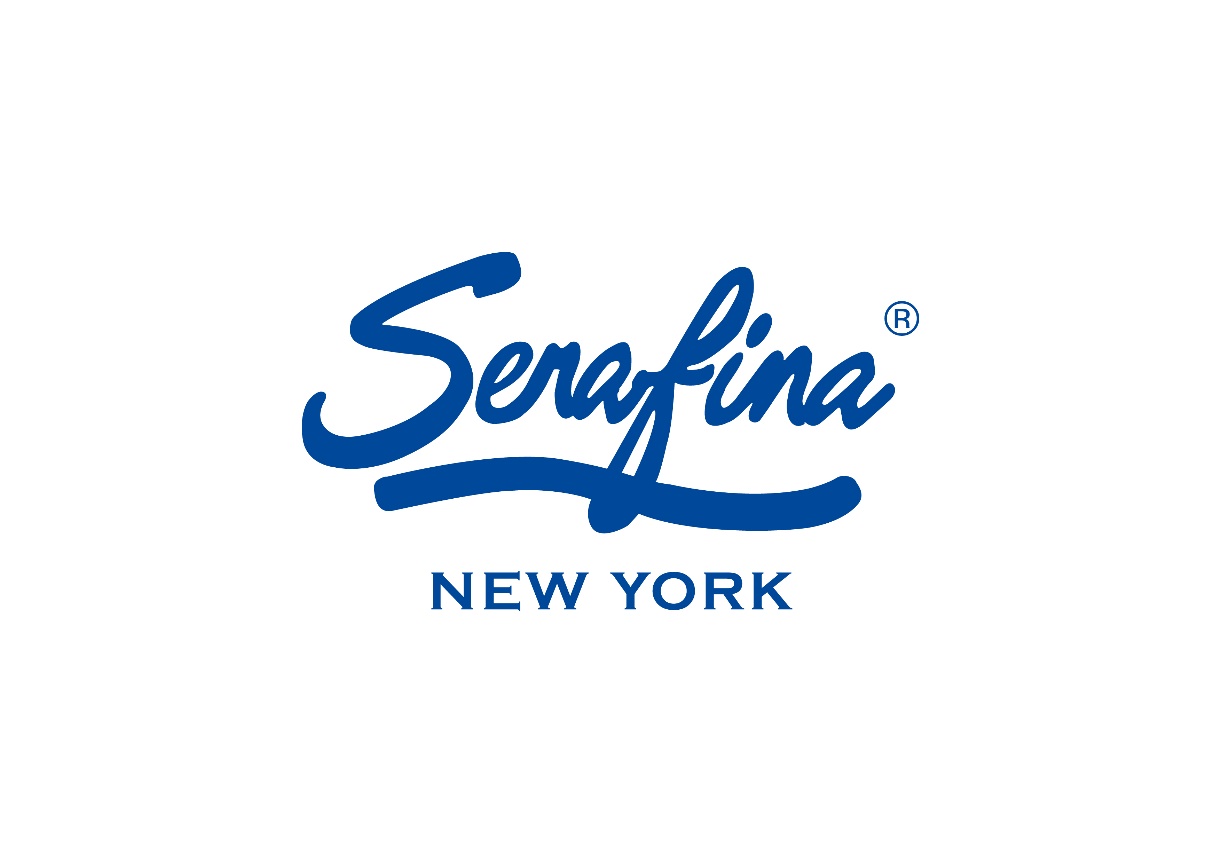 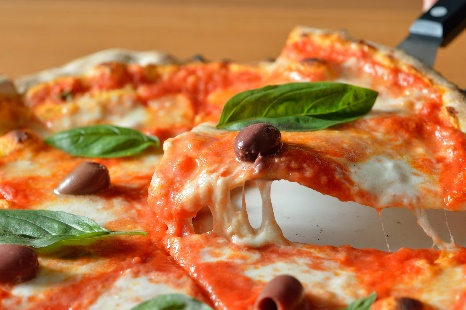 １番人気！歓送迎会や謝恩会に！
スタンダードプラン
1名あたり (税込) :5,000円
ボリューム満点のセラフィーナスタイル
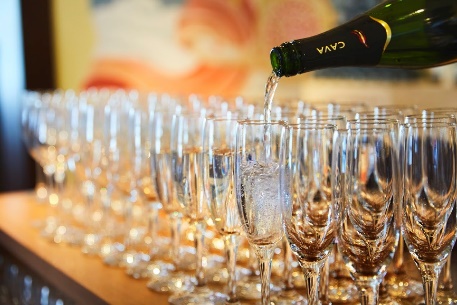 学生様必見！同窓会に最適！
カジュアルプラン
1名あたり (税込) :4,500円
セラフィーナニューヨークを気軽に味わう当店の人気プラン
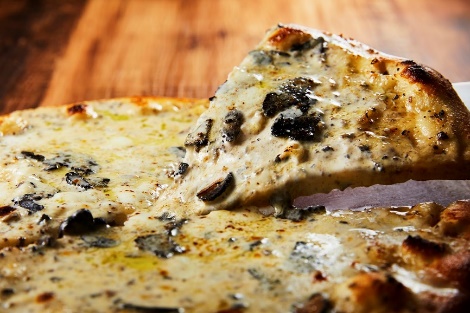 表彰・記念パーティーに最適！
1名あたり (税込) :6,000円
プレミアムプラン
ゆったりと贅沢なお料理で
Serafina NEW YORKさいたま新都心